Seminář „Avízo ke krajským dotačním
 programům v roce 2023“

https://dotace.kr-jihomoravsky.cz
(dotační portál KrÚ JMK)
Informace pro online přenos
Jednání bude nahráváno

Jednání lze pouze sledovat; mikrofony a kamery jsou vypnuty

Prezentace bude k dispozici po skončení semináře na webu www.rskjmk.cz v rubrice Semináře, sympozia a kulaté stoly
Krajské dotační programy Jihomoravského kraje v roce 2023
Závaznost plánovaných dotačních programů pro rok 2023 bude po schválení rozpočtu Jihomoravského kraje na rok 2023 v ZJMK 15.12.2022 a schválení pravidel jednotlivých dotačních programů v RJMK (11.01. 2023)
Uveřejnění dotačních programů od 13.01.2023 http://dotace.kr-jihomoravsky.cz po dobu 30 kalendářních dnů
Předpokládaný příjem žádosti u většiny dotačních programů bude probíhat 13.02.2023 - 28.02.2023 http://dotace.kr-jihomoravsky.cz 
Připravuje se brožura „Dotační programy Jihomoravského kraje v roce 2023“pro lepší orientaci obcí, elektronická verze bude uložena na: www.jmk.cz / regionální rozvoj a rozeslána na města a obce
Odbor regionálního rozvoje
Dotační program Podpora rozvoje venkova
Dotační program Podpora provozu venkovských prodejen
Dotační program Podpora vinařství, vinohradnictví, ovocnářství a zelinářství
Dotační program Podpora včelařství
Dotační program OBCHŮDEK 2021+
Dotační program Podpora výstavby domů s byty zvláštního určení
Dotační program Podpora zkvalitnění služeb turistických informačních center
Dotační program Podpora činnosti destinačních organizací v turistických oblastech 
Dotační program Rozvoj turistické infrastruktury Jihomoravského kraje  Karavanové stání 
Dotační program Podpora rozvoje cyklistiky a cyklistické dopravy
Dotační program Podpora udržování čistoty cyklistických komunikací a úpravy běžeckých lyžařských tratí
Dotační program Podpora adaptačních opatření na změnu klimatu
Příjem žádostí
 13.02.2023 – 28.02.2023

Výše dotace
Min. 25 000 Kč
Max. 
DT1 275 000 Kč
DT2 100 000 Kč
DT4 275 000 Kč
DT5   50 000 Kč
DT6 250 000 Kč

Kontaktní osoba
Ing. Bc. Tomáš Grabec
grabec.tomas@jmk.cz
Dotační program Podpora rozvoje venkova
Cílem dotačního programu je zachování základních funkcí v oblasti veřejné správy na venkově
DT1 – Výstavba a údržba venkovské zástavby a občanské vybavenosti
DT2 – Podpora regionální produkce
DT4 – Opravy místních komunikací a zvýšení bezpečnosti obyv. v dopravě
DT5 – Obecní knihovny
DT6 – Společné integrované projekty

Příjemce: DT1,DT4,DT5, – obce do 3 tis. obyvatel
                 DT2 – MAS
    	   DT6 – DSO

Dotace: 50% (v DT2 70%)
Alokace dotačního programu 55 000 000 Kč
Příjem žádostí
 13.02.2023 – 28.02.2023



Výše dotace
Min. 25 000 Kč
Max. 100 000 Kč




Kontaktní osoba
Ing. Marek Dvořák
dvorak.marek@jmk.cz
Dotační program Podpora venkovských prodejen
Cílem dotačního programu je zachování základní funkce poskytovaných služeb obyvatelům venkova.

Příjemce: obec do 750 obyvatel
Dotace: 50%

Dotace je poskytnuta na financování provozních výdajů prodejny (energie, nájem, mzdy včetně odvodů, případně neinvestiční transfery na provoz)


Alokace dotačního programu:  3 000 000 Kč
Dotační program Podpora vinařství, vinohradnictví, ovocnářství a zelinářství
Příjem žádostí
 13.02.2023 – 28.02.2023


Výše dotace
Min. 25 000 Kč
Max. 100 000 Kč




Kontaktní osoba
Ing. Bc. Tomáš Grabec
grabec.tomas@jmk.cz
Cílem dotačního programu je Podpora vzdělávání, vybavení a prezentace oborů vinařství a vinohradnictví, ovocnářství a zelinářství


DT1 – Podpora vinařství a vinohradnictví
DT2 – Podpora ovocnářství a zelinářství

Dotace je poskytnuta na propagaci oborů, spolkovou činnost, vzdělávání, nákup technického zařízení v Jihomoravském kraj

Příjemce: obec, svazky obcí veřejné příspěvkové společnosti a spolky
Dotace: 50 %
Alokace dotačního programu:  1 250 000 Kč
Dotační program Podpora včelařství
Cílem dotačního programu je vytvoření odborně-materiálního zázemí zájmovým včelařům a včelařským kroužkům mládeže
DT1 - vzdělávání
DT2 – Rozvoj volnočasových aktivit mládeže
DT3 – Podpora výsadby medonosných rostlin a dřevin 
DT4 – Zařízení pro získávání vosku (mezistěn)
DT5 – technické zařízení pro ošetření včelstev proti varroáze
Příjemce: 
DT1, 3, 4 a 5 základní a okresní organizace Českého svazu včelařů v JMK, 		           včelařský spolek 
DT2 - včelařský kroužek mládeže
Dotace 90 %
Alokovaná dotačního programu: 1 450 000 Kč
Příjem žádostí
 13.02.2023 – 28.02.2023

Výše dotace
DT1, 3, 4 a 5 – Min. 25 000 Kč
            Max. 50 000 Kč
DT2 – Min. 5 000 Kč
          Max.15 000 Kč


Kontaktní osoba
Ing. Jaroslav Maier
maier.jaroslav@jmk.cz
Příjem žádostí
 bude upřesněno



Výše dotace
bude upřesněno




Kontaktní osoba
Ing. Marek Dvořák
dvorak.marek@jmk.cz
Dotační program OBCHŮDEK 2021+ (dotační program Ministerstva průmyslu a obchodu)
Cílem dotačního programu je Zachování základní funkce poskytovaných služeb obyvatelům venkova.

Příjemce: provozovatel prodejny (obec, FO podnikající, právnická osoba) v obci s méně než 1 000 obyvateli nebo v obci do 3 000 obyvatel, jejíž místní část má méně než 1 000 obyvatel.

Dotace je poskytnuta na náklady na zaměstnance, energie, nájem, telekomunikační služby, internet a náklady spojené s obsluhou bezhotovostních plateb.

Alokace dotačního programu:  ze státního rozpočtu - bude upřesněno po vyhlášení MPO
Příjem žádostí
 DT1: 13.02.2023 – 28.02.2023
DT2: 13.02.2023 – průběžná
do 30.9.2023

Výše dotace
Min. 200 000 Kč
Max. 
DT1 1 000 000 Kč
DT2 5 000 000 Kč




Kontaktní osoba
RNDr. Iveta Macurová
macurova.iveta@jmk.cz
Dotační program Podpora výstavby domů s byty zvláštního určení
Cílem dotačního programu je zajištění a zkvalitnění prostor (bytů zvláštního určení) určených pro bydlení osob v nepříznivé sociální a zdravotní situaci.
DT1 – Projektová dokumentace
DT2 – Realizace stavby

Příjemce: DT1 a DT2 – obec na území JMK, svazek obcí s převahou členských 		                         obcí na území JMK
               
Alokace dotačního programu: 30 000 000 Kč
	DT1 –   5 000 000 Kč
	DT2 – 25 000 000 Kč 

Min. spoluúčast žadatele v DT1 30 %, DT2 40 % z celkových uznatelných výdajů akce a zároveň maximálně 500 000 na 1 bytovou jednotku.
V případě spolufinancování z (cizích) zdrojů v DT1 a DT 2 min. 50 % ze zbytkové části celkových uznatelných výdajů projektu.
Příjem žádostí
 13.02.2023 – 28.02.2023



Výše dotace
Min. 25 000 Kč
Max. 50 000 Kč




Kontaktní osoba
Bc. Jaroslava Hrušková
hruskova.jaroslava@jmk.cz
Dotační program Podpora zkvalitnění služeb turistických informačních center
Cílem dotačního programu je podpora zkvalitnění služeb poskytovaných TIC, zejména prodloužení doby a personální posílení v turistické sezóně

Příjemce: fyzické nebo právnické osoby s právní osobností provozující certifikované turistické informační centrum na území JMK


Alokace dotačního programu:  2 200 000 Kč
Příjem žádostí
 konec dubna 2023


Výše dotace
Min. 50 000 Kč
Max. 600 000 Kč





Kontaktní osoba
Mgr. Soňa Šírová
sirova.sona@jmk.cz
Dotační program Podpora činnosti destinačních organizací v turistických oblastech v roce 2022
Cílem dotačního programu je podpora činnosti certifikovaných destinačních organizací ve vymezených turistických oblastech Jihomoravského kraje

Příjemce: právnická osoba, která je platně certifikovaná jako oblastní organizace
destinačního managementu pro turistickou oblast Jihomoravského kraje



Alokace dotačního programu :  3 500 000 Kč
Dotační program Rozvoj turistické infrastruktury Jihomoravského kraje – Karavanové stání
Příjem žádostí
 13.02.2023 – 28.02.2023


Výše dotace
Min. 50 000 Kč
Max. 500 000 Kč




Kontaktní osoba
Mgr. Soňa Šírová
sirova.sona@jmk.cz
Cílem dotačního programu je podpořit vznik chybějící doprovodné turistické infrastruktury v Jihomoravském kraji, konkrétně karavanové stání.

Příjemce: vlastníci nebo osoby mající souhlas vlastníka s vybudováním a následným provozováním karavanových stání pro obytné automobily a obytné přívěsy

Alokace dotačního programu:  3 000 000 Kč
Dotační program Podpora rozvoje cyklistiky a cyklistické dopravy
Příjem žádostí
13.02.2023- 31.08.2023

Výše dotace
Min. 25 000 Kč
DT1
Max. 1 500 000 Kč
DT2
Max. 300 000 Kč
DT3
Max. 300 000 Kč

Uznatelné náklady
od 01.01.2023-31.12.2024

Kontaktní osoba
Mgr. Kubík Vojtěch
kubik.vojtech@jmk.cz
Cílem programu je zkvalitnění infrastruktury cyklistické dopravy jako jedné ze základních forem dojížďky do zaměstnání, škol, za službami a rozvoj cykloturistiky jako součásti budování systému bezpečných cyklotras a cyklostezek, které na ně bezprostředně navazují a tras MTB na území Jihomoravského kraje. 

DT1 – Cyklistické stezky – dotaci lze použít na výstavbu cyklostezek, cyklotras
DT2 – Cyklistická infrastruktura – Výstavba a rekonstrukce tras MTB, zkvalitnění cyklistické infrastruktury jako  nedílné součásti cyklistických stezek, cyklotras a tras MTB
DT3 - Projektová dokumentace - pořízení projektové dokumentace k provedení stavby k jednotlivým fázím stavebního povolení nebo územního řízení k výstavbě.
Příjemce: obce, DSO, MAS
Alokace dotačního programu:  14 000 000 Kč
                                          DT1 – 11 000 000 Kč    DT3 – 1 500 000 Kč
                                          DT2 – 1 500 000 Kč
Min. spoluúčast žadatele 40 %, při spolufinancování 50% zbytkové částky
Příjem žádostí
 13.02.2023 – 28.02.2023
Výše dotace
Min 25 000 Kč
Max.
DT1 70 000 Kč    
DT2 max. 8 000 Kč/ na kilometr (udržovaných sigletrailů)
DT3 70 000 Kč
Uznatelné náklady
od 01.01.2023-31.12.2023
Kontaktní osoba
Ing. Hana Bukatovičová (DT1, DT2)
bukatovicova.hana@jmk.cz
Mgr. Soňa Šírová (DT3)
sirova.sona@jmk.cz
Dotační program Podpora udržování čistoty cyklistických komunikací a úpravy běžeckých lyžařských tratí
Cílem Programu je zajištění čistoty a bezpečnosti na veřejných stezkách pro cyklisty, stezkách pro chodce a cyklisty, terénních a cyklistických trasách, podporu bezpečné sjízdnosti singletrailů a na podporu úpravy běžeckých lyžařských tratí
DT1 - Čistota cyklistických komunikací  - je zaměřen na podporu bezpečné sjízdnosti    stávajících cyklistických komunikací, údržbu drobné infrastruktury 
DT2 – Údržba singletrailů – je zaměřen na podporu bezpečné sjízdnosti stávajících singletrailů
DT3 - Značení a úpravy běžeckých lyžařských tratí – je zaměřen na podporu značení a úpravy běžeckých lyžařských tratí 
Příjemce: obce, DSO a jiné PO splňující podmínky DP
Alokovaná částka:  3 000 000 Kč z toho na DT2 600 000 Kč
Min. spoluúčast žadatele 30 % (DT1, DT2, DT3)
Příjem žádostí
je průběžný od 
13.02.2023 – 18.09.2023

Výše dotace
Min. 25 000 Kč
DT1
Max. 500 000 Kč
DT2 
Max. 500 000 Kč
DT3
Max. 60 000 Kč
DT4
Max. 100 000 Kč
DT5
Max. 60 000 Kč
DT6
Max. 40 000 Kč
Dotační program Podpora adaptačních opatření na změnu klimatu v roce 2023
Účelem dotačního programu je podpora adaptačních opatření přispívajících k zvýšení odolnosti, biodiverzity a vodní stability v krajině
DT1 - Podpora na drobných vodních tocích a malých vodních nádrží je zaměřen na podporu a zlepšení technického stavu drobných vodních toků a malých vodních nádrž, které podpoří vodní režim krajiny a zvětší bezpečnost při zvýšených průtocích.
DT2 – Zadržení vody v krajině je zaměřen na zvýšení retenční schopnosti krajiny a protierozní opatření, obnova polních cest s nezpevněným povrchem přírodního propustného rázu.
DT3 – Následná péče o zeleň je zaměřen na podporu následné péče o vysazenou zeleň (stromy a keře) v rámci realizovaných projektů, nákup a použití půdních kondicionérů a zavlažovacích vaků. 
DT4 – Projektové dokumentace je zaměřen na podporu zpracování projektové dokumentace na realizaci aktivit pro zmírnění dopadů klimatických změn.
DT5 - Koncepční dokumenty  - je zaměřen na zpracování koncepčních dokumentů pro rozhodování o přírodě blízkých adaptačních opatřeních přispívajících k zvýšení odolnosti, biodiverzity a vodní stability v krajině.
DT6 - Zakládání krajinných trávníků na veřejných prostranstvích a v krajině- je zaměřen na podporu zakládání stanovištně vhodných trvalých travních porostů – krajinných trávníků zahrnujících jak bylinné trávníky, tak luční porosty včetně smíšených trvalkových výsadeb.
Příjem žádostí
je průběžný od 
13.02.2023 - 18.09.2023

Uznatelné náklady
DT1,DT2, DT4, DT5, DT6 
od 01.01.2023-31.12.2024
DT3
Od 01.01.2023-31.12.2023


Kontaktní osoba
Ing. Jan Lachout
lachout.jan@jmk.cz
Ing. Tereza Fleková 
flekova.tereza@jmk.cz
Dotační program Podpora adaptačních opatření na změnu klimatu v roce 2023
Příjemce: DT1,DT2 - obec, DSO, škola, církev, zemědělský podnikatel, spolek, obecně prospěšná 	              společnost dle zák.248/1995 Sb.
             DT3 - obec, DSO, škola, spolek, MAS a obecně prospěšná společnost dle zák.248/1995 Sb.
            DT4, DT5, DT6 - obec, DSO, 

Alokace dotačního programu: 20 000 000 Kč

Min. spoluúčast žadatele 50 % (DT1, DT2), 30 % (DT3,), 40 % (DT4,DT5 a DT6)
Odbor životního prostředí
Dotační program v oblasti vodního hospodářství
Dotační program v oblasti enviromentálního vzdělávání, výchovy a osvěty
Příjem žádostí
 průběžně


Minimální spoluúčast
DT1 30 % / 50 %
DT2 30 % / 50 %
DT3 10 %

Kontaktní osoba
Ing. Marta Hanáková,
hanakova.marta@jmk.cz 

Ing. Mojmír Pehal, 
pehal.mojmir@jmk.cz
Dotační program v oblasti vodního hospodářství
Cílem dotačního programu je podpora výstavby vodohospodářské infrastruktury specifikovaná jednotlivými dotačními podprogramy.


DT1 – Podpora v oblasti vodárenství (zásobování pitnou vodou), max. 5 000 000 Kč na jednu akci, resp. 4 200 000 Kč (dle typu financování projektu).

DT2 – Podpora v oblasti odkanalizování a čištění odpadních vod, max. 10 000 000 Kč na jednu akci, resp. 7 000 000 Kč (dle typu financování projektu).

DT3 – Podpora tvorby projektů podporujících snížení znečištění povrchových vod, max. 450 000 Kč na jednu akci.

Příjemce: obce, dobrovolné svazky obcí, zájmové sdružení právnických osob, jehož členy jsou pouze obce a svazky obcí. 

Alokovaná částka:  92 000 000 Kč
Příjem žádostí
 13.02.2023 – 28.02.2023

Výše dotace
Min.  40 000 Kč ( u DT 1)
            40 000 Kč ( u DT 2)  
   
Max. 100 000 Kč ( u DT 1)
         150 000 Kč ( u DT 2)

min. spoluúčast žadatele 20 %

Kontaktní osoba
Ing. Andrea Putnová, putnova.andrea@jmk.cz
Mgr. Kateřina Pospíšilová, pospisilova.katerina@jmk.cz
Dotační program v oblasti enviromentálního vzdělávání, výchovy a osvěty (EVVO)
Cílem dotačního programu je podpora vzdělávacích a osvětových projektů v oblasti environmentálního vzdělávání, výchovy a osvěty s aktivním zapojením dětí, mládeže i dospělých do péče o životní prostředí. 

DT1: Vzdělávací a osvětové projekty (neinvestiční)

DT2: Vybudování přírodních učeben, zahrad a naučných stezek (investiční)

Příjemce: obce, dobrovolné svazky obcí, školy, jejichž zřizovatelem není JMK a leží v územním obvodu JMK, NNO

Alokovaná částka:  3 000 000 Kč
Odbor kultury a památkové péče
Dotační program Podpora rozvoje v oblasti památkové péče
Dotační program Podpora památek místního významu 
Dotační program Podpora rozvoje v oblasti kultury
Dotační program Muzejní noci a noci kostelů
Dotační program Podpora rozvoje v oblasti památkové péče
Příjem žádostí
13.02.2023 – 28.02.2023

Výše dotace
 DT1 
min.  100 000 Kč
max. 500 000 Kč

 DT2 
min.  25 000 Kč
  max. 200 000 Kč

Kontaktní osoba
Ing. Iva Čechová Houbová
cechova.iva@jmk.cz
Cílem dotačního programu je podpora zachování a obnovy movitých i nemovitých kulturních památek. 

DT1 - Podpora projektů v oblasti památkové péče - nemovité kulturní památky - podpora odstranění havarijních stavů nemovitých kulturních památek (stavební obnova kulturních památek JMK: obnova střech včetně krovů a klempířských prvků, statické zajištění budov; obnova fasád vč. výplní otvorů na nemovitostech, v obcích s počtem obyvatel do 6 tis., se stavebně zajištěnou statikou, střechami včetně krovů a klempířských prvků).

DT2 - Podpora projektů v oblasti památkové péče - restaurování nemovitých a movitých kulturních památek s preferencí restaurování soch, maleb a výmaleb včetně jejich součástí a dále hudebních nástrojů  i ohrožených významných hrobů, které jsou samostatně prohlášené za památky. 



Příjemce: fyzická nebo právnická osoba, vlastnící movitou či nemovitou kulturní památku

Alokovaná částka:  18 500 000 Kč

Min. spoluúčast žadatele 50 %
Příjem žádostí
 13.02.2023 – 28.02.2023

Výše dotace
Min.  20 000 Kč
Max. 50 000 Kč

min. spoluúčast žadatele 50 %

Kontaktní osoba
Ing. Iva Čechová Houbová
cechova.iva@jmk.cz
Dotační program Podpora památek místního významu
Cílem dotačního programu je podpora obnovy veřejně přístupných drobných památek místního významu, tj. drobných staveb a objektů nebo jejich částí s nepopiratelnou kulturněhistorickou hodnotou, které nejsou prohlášeny kulturními památkami podle zákona č. 20/1987 Sb., o státní památkové péči, ve znění pozdějších předpisů. 

Dotace jsou určeny na :
podporu obnovy drobných kapliček, křížových cest, zvoniček, božích muk, křížů, exteriérových soch a sousoší, byst, náhrobků či připomínek slavných událostí, rodáků a osobností. Podporována nebude taková obnova stávajících drobných staveb a objektů, která by způsobila neodborným zásahem devastaci či narušení původního rázu objektu.

Příjemce: fyzická nebo právnická osoba, která vlastní památku místního významu nacházející se na území JMK 

Alokovaná částka:  1 500 000 Kč
Příjem žádostí
 13.02.2023 – 28.02.2023

Výše dotace
Min. 
DT1      20 000 Kč    
DT2      20 000 Kč    

Max.
   DT1      200 000 Kč    
DT2      100 000 Kč 


Kontaktní osoba
Bc. Veronika Plachá,
 placha.veronika@jmk.cz
Ing. Ivona Nodžáková, 
nodzakova.ivona@jmk.cz
Dotační program Podpora rozvoje v oblasti kultury
Cílem dotačního programu je podpora subjektů realizujících kulturní aktivity a akce, profesionální nebo neprofesionální uměleckou činnost v různých oblastech kulturních žánrů


DT1 – Podpora projektů v oblasti kultury - kulturní aktivity a projekty místního, regionálního i nadregionálního významu, akce profesionálního i neprofesionálního umění se zaměřením na hudbu, divadelní a výtvarnou tvorbu, taneční umění a tradiční lidovou kulturu

DT2 – Podpora projektů v oblasti nemateriálních statků zapsaných do Reprezentativního seznamu nemateriálního kulturního dědictví lidstva (UNESCO) - podpora propagace nemateriálních statků, a to slováckého verbuňku, jízdy králů, loutkářství a textilní tiskařské techniky – modrotisku

Příjemce: fyzická nebo právnická osoba, která pořádá projekt na území JMK nebo realizuje projekt, jehož realizace je či bude pro Jihomoravský kraj přínosem. 

Alokovaná částka:  10 000 000 Kč

Min. spoluúčast žadatele 10 % (DT2), 50 % (DT1)
Příjem žádostí
 13.02.2023 – 28.02.2023

Výše dotace
Min.  20 000 Kč
Max. 100 000 Kč

min. spoluúčast žadatele 50 %

Kontaktní osoba
Bc. Veronika Plachá,
placha.veronika@jmk.cz
Ing. Ivona Nodžáková,
nodzakova.ivona@jmk.cz
Dotační program Muzejní noci a noci kostelů
Cílem dotačního programu je podpora subjektů realizujících kulturní aktivity a projekty zařazené do Festivalu muzejních nocí 2023, a dále kulturní aktivity a projekty uskutečněné v rámci Noci kostelů 2023.


Příjemce: fyzická nebo právnická osoba realizující projekt v rámci Festivalu muzejních nocí 2023 nebo v rámci Noci kostelů 2023 na území Jihomoravského kraje.



Alokovaná částka:  1 000 000 Kč
Odbor územního plánování
Dotační program Dotace obcím na zpracování územních plánu
Příjem žádostí
 13.02.2023 – 28.02.2023

Výše dotace
Min.  15 000 Kč
Max. 200 000 Kč

min. spoluúčast žadatele 50 %
Kontaktní osoba
Ing. Roman Seitl
seitl.roman@jmk.cz
Dotační program Dotace obcím na zpracování územních plánů 2023
Cílem dotačního programu je:
Podpořit zpracování nových územních plánů (ÚP).
Podpořit zpracování změn ÚP, ÚP obcí a ÚP sídelních útvarů (dále jen změn ÚP) řešících nadmístní problematiku.
Podpořit plnění cílů a úkolů územního plánování vyplývajících pro obce ze stavebního zákona. 

Dotace jsou určeny na: zpracování územních plánů, změn územních plánů
Příjemce: obce
Alokovaná částka:   6 000 000 Kč
Odbor sociálních věcí
Dotační program Podpora rodinné a seniorské politiky na úrovni obcí
Dotační program „Spolufinancování dotace MPSV z rozpočtu JMK“
Dotační program „Státní dotace pro poskytovatele sociálních služeb dle § 101a zákona č. 108/2006 Sb.“
„Zvýšení dostupnosti terénních služeb pro území postižené tornádem“ pro rok 2023
Dotační program Podpora rodinné a seniorské politiky na úrovni obcí
Příjem žádostí
 13.02.2023 – 28.02.2023

Výše dotace
Min.  25 000 Kč
Max. 100 000 Kč

Kontaktní osoba
Mgr. Bořivoj Sekanina, věcná část
Sekanina.borivoj@jmk.cz

Ing. Jana Tomaníčková,ekonomická část
tomanickova.jana@jmk.cz
Cílem dotačního programu:
Podpora neinvestičních pro-rodinných a pro-seniorských aktivit na úrovni obcí v Jihomoravském kraji v souladu s Koncepcí rodinné politiky pro všechny generace 2020-2030.

Podporované aktivity:
Osvětově-vzdělávací programy pro rodiny a na podporu seniorů, aktivity na podporu mezigeneračních vztahů, komunitního života a aktivního života, vznik a rozvoj Family Pointů a Senior pointů (či jiných obdobných kontaktních míst), opravy herních prvků na dětských nebo mezigeneračních hřištích, koncepční a informační činnost, realizace schválených opatření auditu familyfriendlycommunity.

Příjemce: 
Obce a města na území Jihomoravského kraje, městské částí Statutárního města Brna.


Alokovaná částka: 3 500 000 Kč
Dotační program „Spolufinancování dotace MPSV z rozpočtu JMK“
Příjem žádostí
 11.11.2022 – 23.11.2022

Výše dotace
Min.  vychází z Pravidel financování soc. služeb v JMK
Max. vychází z Pravidel financování soc. služeb v JMK

Kontaktní osoba
Ing. Kateřina Adamcová
adamcova.katerina@jmk.cz

Ing. Petra Metálová metalova.petra@jmk.cz

Bohdana Mokrá
mokra.bohdana@jmk.cz

Bc. Alena Fialová
fialova.alena@jmk.cz
Cílem dotačního programu:
Financování běžných výdajů souvisejících s poskytováním základních druhů a forem sociálních služeb v rozsahu stanoveném základními činnostmi u jednotlivých druhů sociálních služeb, a to v návaznosti na § 95 zákona č. 108/2006 Sb.

Podporované aktivity:
Podpora je zaměřena na financ. běžných výdajů souvisejících s poskytováním základních druhů a forem soc. služeb v rozsahu stanoveném základními činnostmi u jednotlivých druhů soc. služeb, a to v návaznosti na § 95 zákona č. 108/2006 Sb.

Příjemce: 
Sociální služba, která je registrovaná podle zákona o sociálních službách, součástí Základní sítě sociálních služeb v Jihomoravském kraji, není určeno pro sociální služby poskytované příspěvkovými organizacemi Jihomoravského kraje


Alokovaná částka: 180 000 000 Kč
Dotační program „Státní dotace pro poskytovatele sociálních služeb dle § 101a zákona č. 108/2006 Sb.“
Příjem žádostí
 11.11.2022 – 23.11.2022

Výše dotace
Min.  vychází z Pravidel financování soc. služeb v JMK
Max. vychází z Pravidel financování soc. služeb v JMK

Kontaktní osoba
Ing. Kateřina Adamcová
adamcova.katerina@jmk.cz

Ing. Petra Metálová metalova.petra@jmk.cz

Bohdana Mokrá
mokra.bohdana@jmk.cz

Bc. Alena Fialová
fialova.alena@jmk.cz
Cílem dotačního programu:
Financování běžných výdajů souvisejících s poskytováním základních druhů a forem sociálních služeb v rozsahu stanoveném základními činnostmi u jednotlivých druhů sociálních služeb, a to v návaznosti na § 95 zákona č. 108/2006 Sb..

Podporované aktivity:
Podpora je zaměřena na financování běžných výdajů souvisejících s poskytováním základních druhů a forem soc. služeb v rozsahu stanoveném základními činnostmi u jednotlivých druhů soc. služeb, a to v návaznosti na § 95 zák.č. 108/2006 Sb..

Příjemce: 
Žadatelem o finanční podporu může být každá sociální služba, která je:
registrovaná podle zákona č. 108/2006 Sb.,
součástí Základní sítě sociálních služeb v Jihomoravském kraji.
Okruh možných žadatelů není omezen právní formou ani typem zřizovatele.



Alokovaná částka: závisí na schválení státního rozpočtu na rok 2022, očekáváme přesné vyčíslení ze strany MPSV v 1/2023 (Rozhodnutí o poskytnutí dotace z kapitoly 313 – MPSV státního rozpočtu na rok 2023.
„Zvýšení dostupnosti terénních služeb pro území postižené tornádem“ pro rok 2023
Příjem žádostí
 první pololetí roku 2023

Výše dotace
Min.  50 000 Kč
Max. vychází ze vzorce, který bude uveden ve výzvě k podání žádostí

Kontaktní osoba
Ing. Kateřina Adamcová
adamcova.katerina@jmk.cz

Ing. Petra Metálová metalova.petra@jmk.cz

Bohdana Mokrá
mokra.bohdana@jmk.cz

Bc. Alena Fialová
fialova.alena@jmk.cz
Cílem dotačního programu:
Zajištění dostatečné péče o seniory na území ORP Hodonín a ORP Břeclav.

Podporované aktivity:
Podpora je zaměřena na zajištění v uvedeném území vyšší podporu terénních sociálních služeb nad rámec povolených kapacit Základní sítě sociálních služeb v Jihomoravském kraji pro rok 2022. Navýšení kapacit terénních sociálních služeb, umožní lidem v seniorském věku co nejdéle setrvat ve svém domácím prostředí, být součástí své přirozené komunity. 

Příjemce: 
1. Žadatelem o dotaci může být poskytovatel sociální služby, která je uvedená v registru poskytovatelů sociálních služeb podle Zákona č. 108/2006 Sb. o sociálních službách.

2. Okruh možných žadatelů je vymezen druhem sociálních služeb, jimiž jsou: 
pečovatelská služba,
osobní asistence.

3. Okruh možných žadatelů není omezen právní formou ani typem zřizovatele. 



Alokovaná částka: 15 000 000 Kč
Odbor kancelář hejtmana
Dotační program Podpora jednotek sborů dobrovolných hasičů
Příjem žádostí
 13.02.2023 – 28.02.2023

Výše dotace
Min.  25 000 Kč
Max. 500 000 Kč
Podrobnosti - finanční limity jednotlivých druhů dotací jsou uvedeny v dotačním programu

min. spoluúčast žadatele 30 %
Kontaktní osoba
Ing. Jana Knotková
knotkova.jana@jmk.cz
telefon: 54165 1582
Dotační program Podpora jednotek sborů dobrovolných hasičů
Cílem dotačního programu je zabezpečení zlepšení materiálně technického vybavení a systematická podpora jednotek sborů dobrovolných hasičů, které jsou zařazeny do Plošného pokrytí území Jihomoravského kraje jednotkami požární ochrany. 
Finanční podpora v rámci tohoto dotačního programu není určena na výchovné, preventivní, sportovní, spolkové a kulturní aktivity v oblasti požární ochrany (včetně požárního sportu) a na podporu dotačního programu MV-GŘ HZS "Dotace pro JSDHO".
Dotace jsou určeny na:
a) pořízení, rekonstrukce a opravy požární techniky, nebo
b) výstavbu, rekonstrukce a opravy požárních zbrojnic, nebo
c) pořízení, rekonstrukce a opravy věcných prostředků požární ochrany
    Příjemce: obce
Alokovaná částka:  18 000 000 Kč
Odbor školství
Dotační program pro oblast prevence kriminality
Dotační program pro oblast prevence kriminality
Příjem žádostí
 13.02.2023 – 28.02.2023

Výše dotace
Min.  25 000 Kč
Max. 150 000 Kč

min. spoluúčast žadatele 20 %

Kontaktní osoba
Mgr. Pavla Tichá ticha.pavla@jmk.cz
Cílem dotačního programu je podpora neinvestičních preventivních aktivit na úrovni obcí v Jihomoravském kraji zaměřených na sociální, situační prevenci a informování občanů o možnostech ochrany před trestnou činností. 
Podporované aktivity:  
Projekty zaměřené na prevenci kriminality (např. projekty zaměřené na oběti a svědky trestných činů, pachatele trestných činů, recidivisty a mladé pachatele, rizikové skupiny obyvatel a projekty zaměřené na práci s dětmi a mládeží) 
Projekty reagujících na nové hrozby a nová preventivní témata v oblasti bezpečnosti a prevence kriminality 
Podpora projektů zaměřených na bezpečnost v kyberprostoru 

Příjemce: Obce v územním obvodu Jihomoravského kraje. 

Alokovaná částka:  1 500 000 Kč
Podání žádosti o dotaci
Dotační portál (https://dotace.kr-jihomotavsky.cz)
Software602 FormFiller (žádost o dotaci)
El. uložiště dokumentů (volba statutárního zástupce, zřízení účtu)
Možnost podat elektronicky (DS) nebo tištěné podobě (upřednostňuje se el. forma)
Na co si dát pozor:
investice x neinvestice !!!
plátce DPH x neplátce DPH
záměr na začátku x na konci (žádost je součástí dotační smlouvy)
výše nákladů
Minimální výše dotace
Velikost nákladů 
Hospodárnost, efektivnost
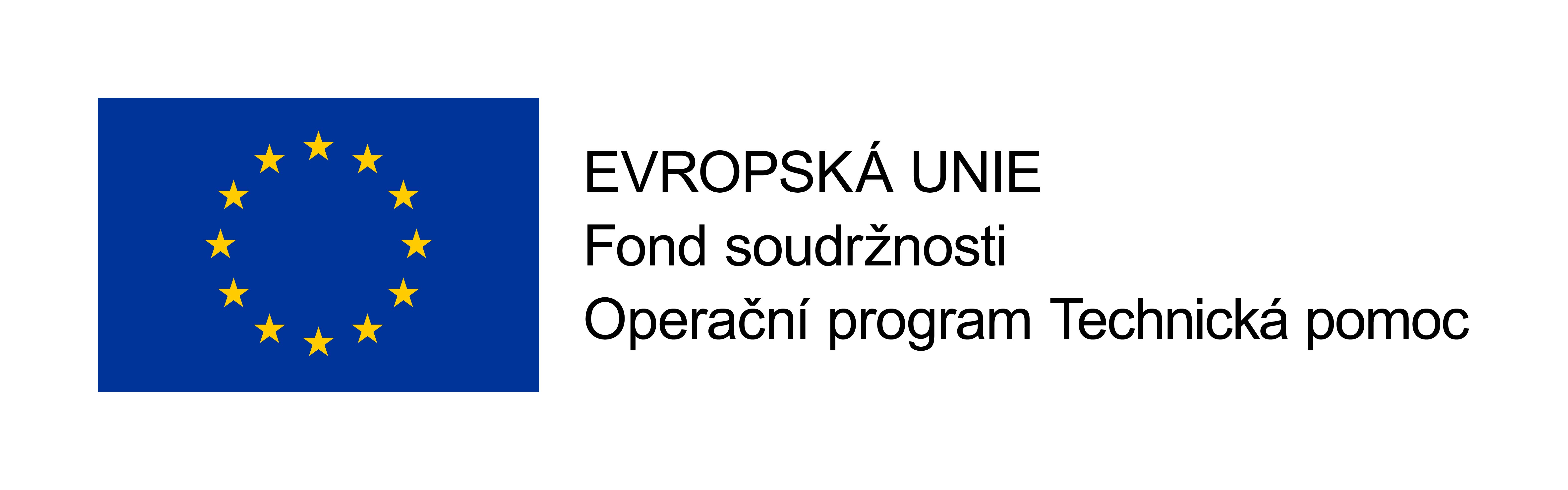 Děkujeme za pozornost 
a spolupráci s Vámi

Ing. Jan Zámečník
náměstek hejtmana 
pověřený zabezpečováním regionálního rozvoje
E-mail: zamecnik.jan@jmk.cz
Tel.: 541 651 232; Mob.: 734 395 695